Legal Status Task Force Report
CWS/4/8, CWS/4 BIS/5
Geneva, Switzerland
21- 24 March 2016
Young-Woo YUN
Head, Standards Section
2
Content
Background
Requirements of legal status data
Overview of legal status TF’s activities
Objectives and scope of new standard
Roadmap for new standard development
Composition of legal status event information
Structure of events list
Overall patent prosecution model
Open issues
Legal status TF 2016 Work Plan
3
Background
The Committee on WIPO Standards (CWS), held in April 2013, agreed to create: 
Task No.47:  “prepare a proposal to establish a new WIPO standard for the exchange of patent legal status data by industrial property offices.  Once this task is completed, the corresponding proposal should be extended to trademarks and industrial designs.”   
Legal Status Task Force to carry out Task No. 47
4
Requirements of legal status data
reliable / accurate 
in time
Accessible

standardized
comprehensive and understandable
5
Overview of LSTF’s Activities
The Legal Status TF (LSTF) started discussion in December 2013
Representatives from 25 Organizations including User Groups participate in the LSTF 
Main Achievements
Scope of the new standard
Roadmap
Composition of legal status event information
List of Key events (18 events)
Draft list of detailed events (131 events)
Draft overall patent prosecution model
6
Objectives and Scope of New Standard
the new standard provide recommendations to promote efficient exchange of patent legal status data by IPOs   to facilitate access to that data by IP information users, other IPOs, IP data providers, the general public and other interested parties.  

the new standard to specify
what legal status event data should be exchanged
how that data should be structured.
7
Roadmap for new standard development
Three Discussion Phases with specific topics:
Phase 1:  Objectives and scope of the new standard
Phase 2:  Legal status data to be exchanged 
Phase 3:  
Structure of associated data with the status event
Codification of legal status event data for the data exchange

Final draft for consideration and adoption at the fifth session of CWS
8
Composition of status event information
Stage-Event-State, to indicate the legal status event information of an application or patent at the given time
Six Stage: Filing, Examination, Pre-grant, Grant, Post-grant, Termination (likely)

18 Key Events:

Three States:

E.g.: Filing-ApplicationFiled-Active
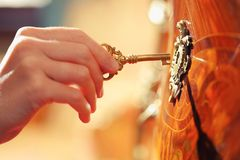 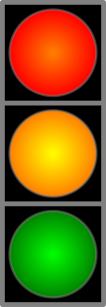 9
18 Key Events
Application filed
Application discontinued
Application revived
Examination requested
Pre-grant review requested
IP right granted
Protection beyond IP right term granted
IP right ceased
IP right reinstated
IP right review requested
IP right maintained post IP right review
Application or IP right permanently terminated
10
18 Key Events (cont.)
Document modified
Document published
Party data changed
Licensing information recorded
Time limit extended
Fee paid
11
Structure of Events List
[Category] 
Application discontinuation 
[Key events]  
Application discontinued
[Detailed events]  
Application withdrawn
Application deemed to be withdrawn, abandoned or lapsed 
Application refused following examination 
…
12
Overall Patent Prosecution Model (draft)
Active
Inactive/ Terminated
Application discontinued
Application filed
Filing
Application revived
E
Examination requested
Pre-grant review requested
Application discontinued
Examination
Application revived
Application revived
IP right granted
E
Applicaion/IP right permanently
terminted
Pre-grant
Application discontinued
Pre-grant review requested
Termination (likely)
Protection beyond IP right term granted
E
IP right granted
Grant
IP right ceased
IP right reinstated
E
IP right review requested
IP right maintained post IP right review
E (Events):
Document published;
Document modified;
Party data changed;
Licensesing information recorded;
Time limit extended; or
Fee paid.
IP right ceased
Post-grant
E
13
Open Issues
whether the key events should be mandatory or not;
list of detailed events;
exchange frequency of legal status data; 
set of events to be delivered: 1. Key events only, 2. Key and Detailed events, or 3. Key and Detailed events with IPOs’ actual events
whether stage transition information (one stage to another) to be provided with events; 
whether snapshot or history of events to be exchanged;
Guidance for IP Offices to implement the new Standard.
14
LSTF 2016 Work Plan (provisional)
Finalizing Phase 2 by June 2016
List of draft detailed events
Guidance for office specific data 
Mapping IPOs’ actual events to the standard events 
Starting Phase 3 from July
Codification of legal status data
Defining minimum data set
Preparing a final draft of new standard
Organizing the LSTF meetings
Online conferences
Face-to-face meetings in 2016
15
Questions and Discussions
Thank you for your attention!